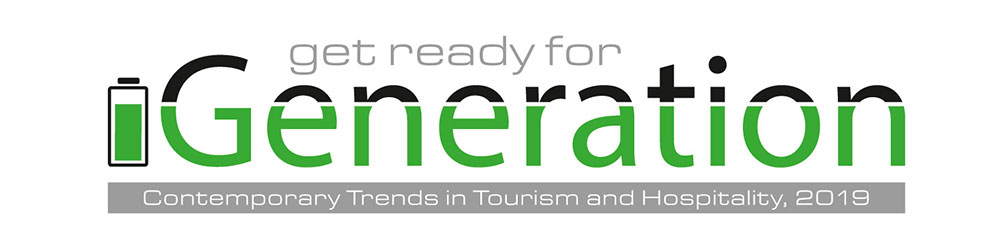 Title Layout
Authors
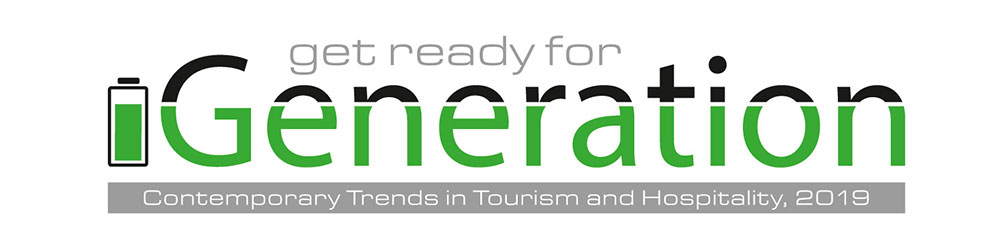 Title and Content Layout with List
Add your first bullet point here
Add your second bullet point here
Add your third bullet point here
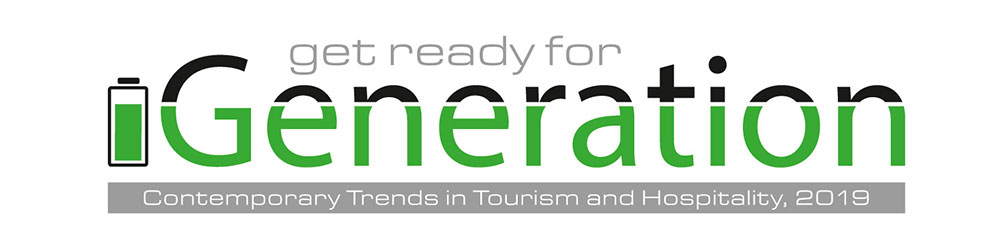 Add a Slide Title
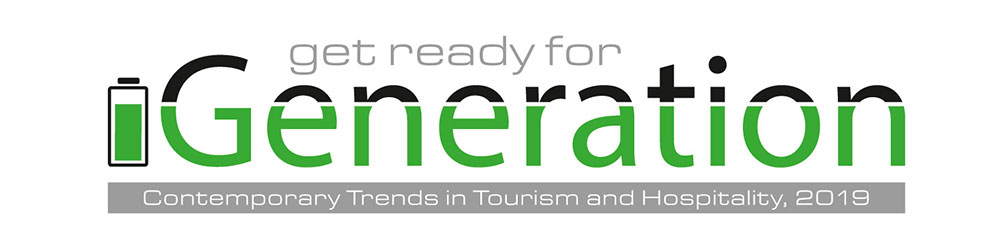 Add a Slide Title
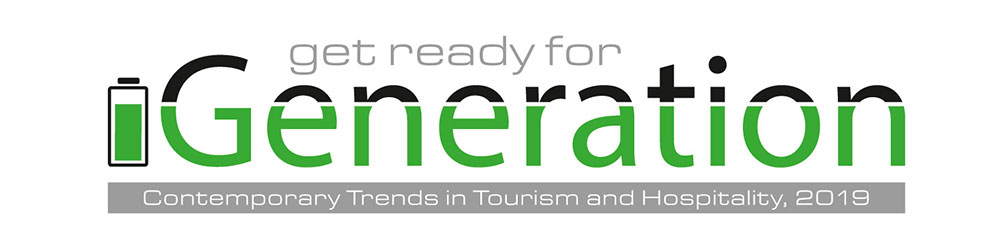 Two Content Layout with Table
First bullet point here
Second bullet point here
Third bullet point here